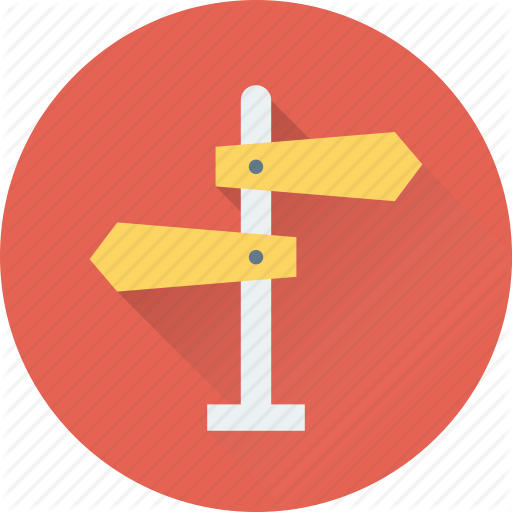 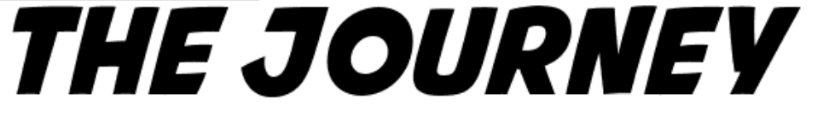 Yr10 EDUQAS LEVEL 1 /2 SPECIFICATION A
HOSPITALITY AND CATERING
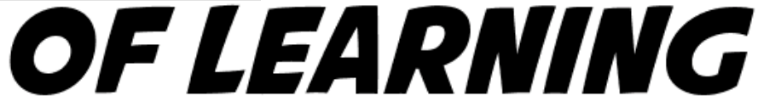 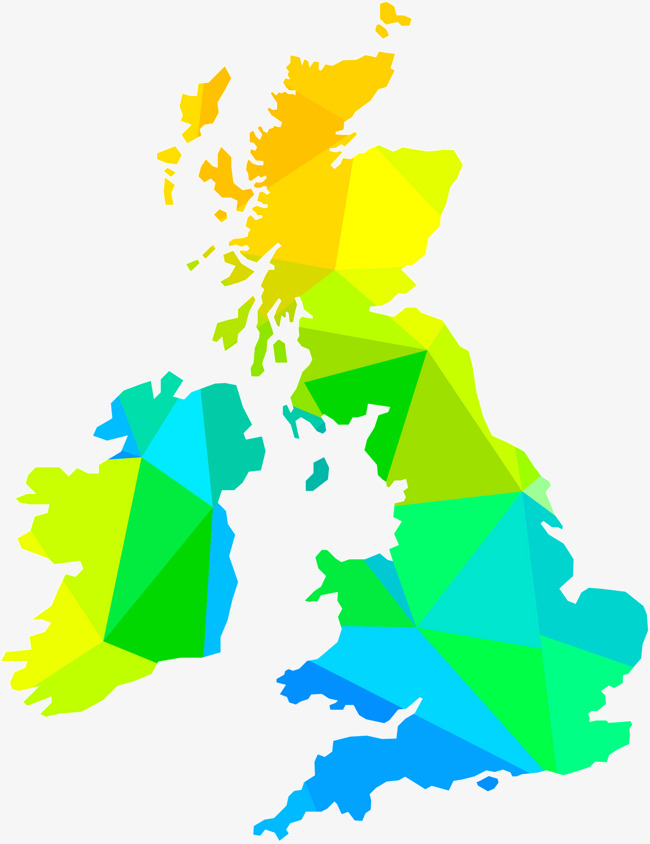 Evaluation trial dishes nutrition, presentation, sensory testing, suitability for task adaptions for task
NEA
Recipe trials for NEA x 4
Year11
Year 10 Summer Term 2
Free choice 
practical 
oats
NEA practical
Research write up 2.4 time plan
DIRT time
Extended write
Research write up NEA
Production plan
DIRT time
Cereals and 
crops
Rice-Spot demonstration 
paella
Barley, 
rye and 
oats
Free choice practical pasta
Extended write
DIRT time
Year 10 Summer Term 1
Healthy eating
Research write up AC2.1-2.3
Research write up AC1.1-1.4
Extended write
AC2.1 Dish proposals
AC2.2 environmental issues
Demonstration and  practical fish
DIRT time
Extended write
Spaghetti bolognese
Year 10 Spring Term 2
AC2.3: Meeting customer needs
Demonstration and  practical chicken dish
Demonstration and  practical cheese 
dish
Food commodities
AC1.3 Unsatisfactory nutritional intake
Pastry
Shortcrust pastry
OPEN BOOK assessment
KO
Deficiencies
Flaky pastry
Choux pastry
Year 10 Spring Term 1
Seasonal foods
Christmas practical
Demonstration and practical profiteroles
Demonstration and practical savoury plait
Demonstration and practical beef pies
AC1.4 cooking methods
Berry crumble
Fresh custard
Free choice practical independence and levels
DIRT time
Extended write
Free choice 
Practical cakes
Quality control and quality assurance
The rubbing in method
AC1.2 Nutritional requirements of different groups of people.
Religious choices
Medical
Allergies and intolerance
Age groups
Year 10 Autumn Term 2
DIRT time
The whisking method
With cold filling
Demonstration and practical swiss roll
Creaming demonstration and practical Victoria sandwich cake
Cake making
Extended write
F&V
McMillan
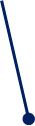 Demonstration 
and practical 
lemon cake
Nutrition
recall
Carrot cake practical
Fruits and vegetables theory and dishes
Vegetable soup
Year 10 Autumn Term 1
Pineapple upside down pudding
AC1.1: The functions of nutrients in the human body
Principles of nutrition
Macro nutrients micronutrients
Calories and RI
Adding a drizzle
Nutrition
Fruits and vegetables
KEY
New knowledge
careers
PSHCE